Informal document GRVA-19-46
19th GRVA, 25 June 2024(For review at the Troy meeting 20-24 May 2024
Agenda item 4 (g) (ii)
Submitted by the Chairs of the Task Force on Automated Vehicle Categorisation (TF-AVC)
TASK FORCE ON AUTOMATED VEHICLE CATEGORISATION (TF-AVC)
GRVA STATUS REPORT 1
Copyright 17/05/24, Chairs of TF-AVC, all rights reserved. For reproduction permission and all other issues, please contact geena.rait@dft.gov.uk and thies.weinand@kba.de
TF-AVC progress
Established by WP.29 in November 2023 in their 191st session. 
Meeting 1: Jan 2024 (online)
Meeting 2: Feb 2024 (online)
Meeting 3: March 2024 (hybrid)
GRSG status report 1 presentation
Meeting 4: April 2024 (online)
Meeting 5: May 2024 (online)
GRVA status report 1 presentation


All relevant documents can be found on the TF-AVC UNECE Wikipage.
2
Copyright 17/05/24, Chairs of TF-AVC, all rights reserved. For reproduction permission and all other issues, please contact geena.rait@dft.gov.uk and thies.weinand@kba.de
[Speaker Notes: Future look: 
Monthly meetings
First outcomes to WP.29 in June 2024
Next meeting online, 30 April  
Agreed meeting schedule until June 2024, provisional meeting schedule until December 2024.]
TF-AVC future look
Monthly meetings continue, planned until Dec 2024
Next meeting: hybrid in London, UK (11th & 12th June 2024)
First outcomes to WP.29 in June 2024 (informal document)
3
Copyright 17/05/24, Chairs of TF-AVC, all rights reserved. For reproduction permission and all other issues, please contact geena.rait@dft.gov.uk and thies.weinand@kba.de
[Speaker Notes: Future look: 
Monthly meetings
First outcomes to WP.29 in June 2024
Next meeting online, 30 April  
Agreed meeting schedule until June 2024, provisional meeting schedule until December 2024.]
Phase 1 & Phase 2 approach
Phase 1 (current phase)
Prioritisation -> align to existing vehicle categories​
Agree new categories ​
Map to S.R.1 
Agree amendments to R.E.3 and S.R.1 
Proposal as formal document to:
128th session of GRSG (October 2024)
21st session of GRVA (January 2025)
194th session of WP.29 (March 2025)
Phase 2 (June 2024 onwards)
Agreement of whether to categorise vehicles that are capable of being driven manually (under nominal conditions)

Consideration of more novel vehicle designs

TF-AVC approach is to categorise vehicles based on viable and likely use cases to be developed for vehicles with an ADS
4
Copyright 17/05/24, Chairs of TF-AVC, all rights reserved. For reproduction permission and all other issues, please contact geena.rait@dft.gov.uk and thies.weinand@kba.de
Previous meetings
Meeting 1: scope and objectives discussed
Guidance document: AVC-01-02, here

Meeting 2: proposals presented and discussion 

Meeting 3: proposals presented; progress made on phase 1 categorisation

Meeting 4: proposals for R.E.3 amendments and discussion

Meeting 5: progress made on phase 1 categorisation…
5
Copyright 17/05/24, Chairs of TF-AVC, all rights reserved. For reproduction permission and all other issues, please contact geena.rait@dft.gov.uk and thies.weinand@kba.de
R.E.3 concept for categorisation (Phase 1)
Designed primarily for the carriage of 
Goods (with occupants)
Designed primarily for the carriage of 
Goods (without occupants)
Designed primarily for the carriage of 
occupants
The creation of: 
Category [A] 
Category [B]  

…meeting all of the following conditions:
(a) They are equipped with an ADS​
(b) They are not capable of being driven manually at speeds exceeding [6] km/h​
(c) They are designed to carry occupants*
* For Category B vehicles, this reads: ‘They are not designed to carry occupants’

The category titles, applicability and definitions are still to be agreed.
M1[A]
N1[B]
N1[A]
N2[A]
N2[B]
M2[A]
N3[A]
N3[B]
M3[A]
Concept for categorisation based on R.E.3 designations
6
Copyright 17/05/24, Chairs of TF-AVC, all rights reserved. For reproduction permission and all other issues, please contact geena.rait@dft.gov.uk and thies.weinand@kba.de
[Speaker Notes: *This category is applicable to the vehicles of categories M and N. 
** This category is applicable to the vehicles of category N, it would also meet the definition of Category A.]
S.R.1 concept for categorisation (Phase 1)
Category [A] vehicles ​
Category [A] vehicles are vehicles of category 1 or 2 [or 3] which:​
are equipped with an ADS and ​
are not capable of being driven manually at speeds exceeding [6] km/h and ​
they are designed to carry occupants
Category [B] vehicles ​
Category [B] vehicles are vehicles of category 2 [or 3] which:​
are equipped with an ADS and ​
are not capable of being driven manually at speeds exceeding [6] km/h and ​
they are not designed to carry occupants
The category titles, applicability and definitions are still to be agreed and will match with the agreed proposal for R.E.3.
7
Copyright 17/05/24, Chairs of TF-AVC, all rights reserved. For reproduction permission and all other issues, please contact geena.rait@dft.gov.uk and thies.weinand@kba.de
Discussion points for 6th session (June 2024)
Phase 1
Agreement on titles and definitions for Category [A] and [B] 
Option1: Category A 
Option 2: Category A- ADS driverless vehicle
Agreement on application of category [A] and [B] to L and T category vehicles
Option 1: L5, L6, L7 and M and N 
Option 2: L, M, N and T
Agreement on application of Category A and [B] to S.R.1 
Amendments to R.E.3 and S.R.1 

Phase 2
Agreement on whether to categorise vehicles that are capable of being driven manually 
Options may be presented to GRVA if a consensus cannot be reached
Agreement on what other (if any) vehicle designs to be considered for categorisation
8
Copyright 17/05/24, Chairs of TF-AVC, all rights reserved. For reproduction permission and all other issues, please contact geena.rait@dft.gov.uk and thies.weinand@kba.de
Discussion from GRSG - 15th – 19th April
Low speed robots/remote driving definitions, not to create a new category necessarily, propose definitions not requirements
Dual-mode, could have a separate sub-category for traffic surveillance
For GRSP it is crucial to know whether there are controls inside the vehicle or not – implication on definitions
Sub-categories should also be considered in conjunction with L and T category vehicles 
Need to think about timelines and how TF-AVC, screening group TFs/IWG-ADS all fit together
TF-AVC should be ahead of the other groups to set the scene for amendments etc
Consideration of small shuttle buses 
GRVA to interact with WP.1 on the work of TF-AVC
9
Copyright 17/05/24, Chairs of TF-AVC, all rights reserved. For reproduction permission and all other issues, please contact geena.rait@dft.gov.uk and thies.weinand@kba.de
Thank you, any questions?
10
Copyright 17/05/24, Chairs of TF-AVC, all rights reserved. For reproduction permission and all other issues, please contact geena.rait@dft.gov.uk and thies.weinand@kba.de
Confirmed Meeting Schedule / Deliverables: Jan - June 2024
3rd Meeting 
18th & 19th March
(Hybrid | Paris)
5th Meeting 
15th May
(Online only)
4th Meeting 
30th April
(Online only)
6th Meeting 
11th & 12th June 
(Hybrid | London)
Jun 24
May 24
Mar 24
Apr 24
TF- AVC Status Report to GRVA
20th – 24th May
TF-AVC 
Status Report to GRSG 
15th – 19th April
TF-AVC 
Report to WP.29  
25th – 28th June
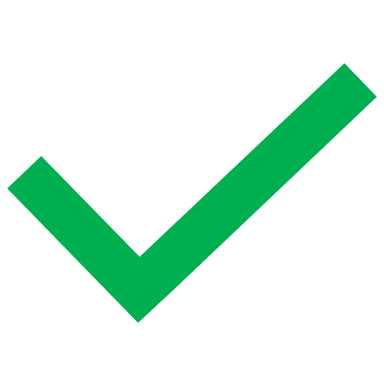 11
Copyright 17/05/24, Chairs of TF-AVC, all rights reserved. For reproduction permission and all other issues, please contact geena.rait@dft.gov.uk and thies.weinand@kba.de
Provisional Meeting Schedule / Deliverables: July - Dec 2024
Text in red indicates dates to be agreed
11th Meeting 
[2nd December] 
(online)
8th Meeting 
[19th – 20th  September]
(Hybrid | Bonn)
10th Meeting 
[20th & 21st November] 
(Online only)
9th Meeting 
[1st & 2nd October]
(Online only)
7th Meeting 
[2nd July]
(Online only)
Oct 24
Dec 24
Nov 24
Sep 24
Jul 24
Status Report to 
GRVA 
23th – 27th September
Formal document to GRSG 
(128th session)
Status Report and formal document presentation to 
GRSG 
7th – 11th October
Formal document to WP.29 (194th session)
Formal document to GRVA (21st session)
12
Copyright 17/05/24, Chairs of TF-AVC, all rights reserved. For reproduction permission and all other issues, please contact geena.rait@dft.gov.uk and thies.weinand@kba.de